Calcul des boulons
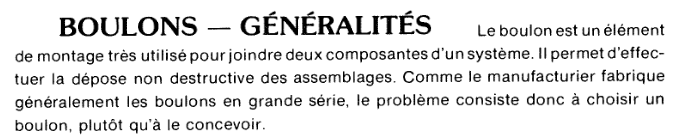 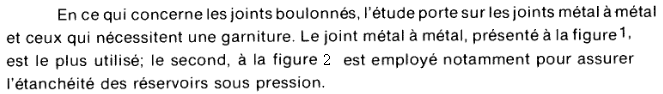 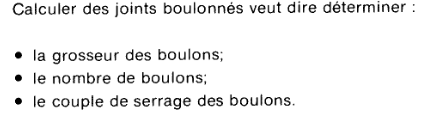 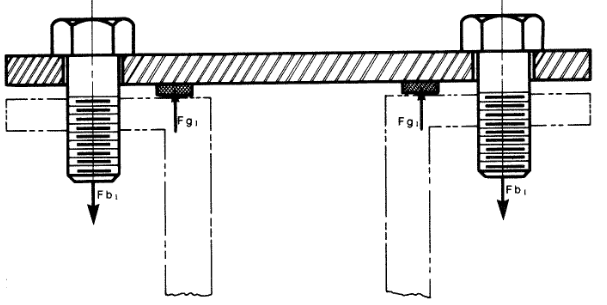 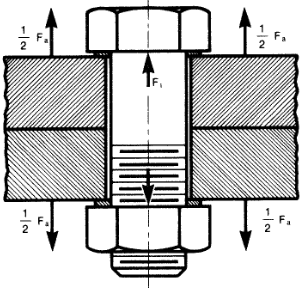 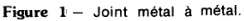 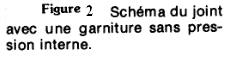 Calcul d’un boulon sollicité par une force transversale
Dans le cas d’une charge perpendiculaire à l’axe de la vise en distingue deux type d’assemblage
2
1
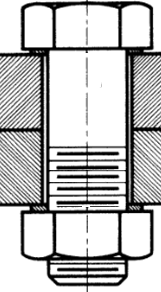 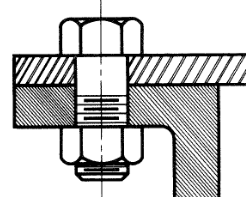 Fe
Fe
Fe
Fe
Le boulon posé avec jeu
Le boulon posé sans jeu
Le boulon posé avec jeu
Pour assurer le fonctionnement normal de l’assemblage.
On considère que la force de fortement Ff doit être supérieur où égale à la force extérieur Fe.
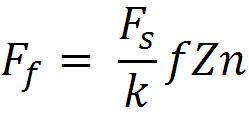 1
f = 0,15………………0,2

Z : nombre de joints

n : nombre de boulons.

k : coefficient de sécurité du glissement
 
k = 1,3……….2,0.
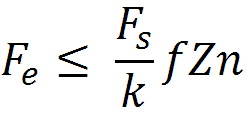 2
Donc la force axiale qui s’agit sur le boulon  est calculé comme suite
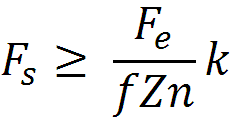 3
Le diamètre de boulon est calculé par la formule
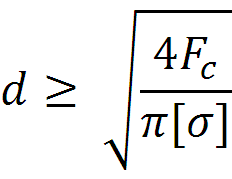 4
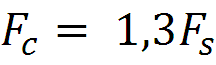 Avec
Le boulon posé sans jeu
Le boulon dans cette cas est calculé au cisaillement
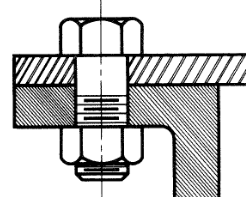 Fe
Fe
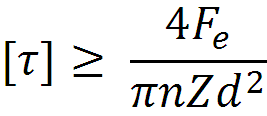 5
Donc le diamètre de boulon est calculé par
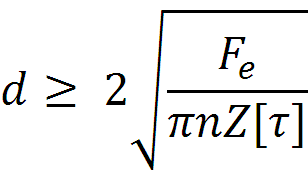 6
Exemple
Trois tôles en acier sollicité par une force Fe = 2,8 kN sont assemblées à l’aide de deux boulons.

Déterminer le diamètre des boulons posé avec jeu et sans jeu 

Le coefficient de frottement f = 0,16 ; 

le coefficient de sécurité au glissement k= 1,6 

[σ]=206 Mpa. 

[τ] = (0,2….0,3)[σ].
Références :

1- éléments de machine; Gilbert DROUIN, Michel GOU, Pierre THIRY, Robert VINET; 2éme édition 1986. éditions de l’école polytechnique de Montréal.